Cycles Cryogéniques Combinés
Cycles de Claude
1-Définition
Cycle de LINDE
Détente ISENTHALPIQUE
H= Const
Vanne de détente
J-T
Cycle Combiné
Sur un même procédé ( Cycle de Claude )
+
Cycle de BRAYTON
Détente ISENTROPIQUE
S= Const
Machine de détente
-Turbine -
2-Composition du cycle de Claude
Compresseur.
Série d’échangeurs de chaleur 
Vanne de détente
Machine de détente –Turbine-
Réservoir du liquide
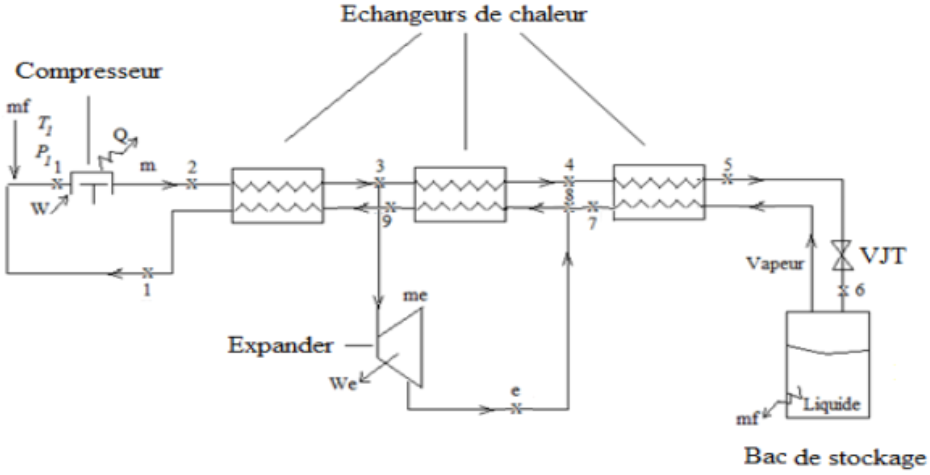 3-Transformations
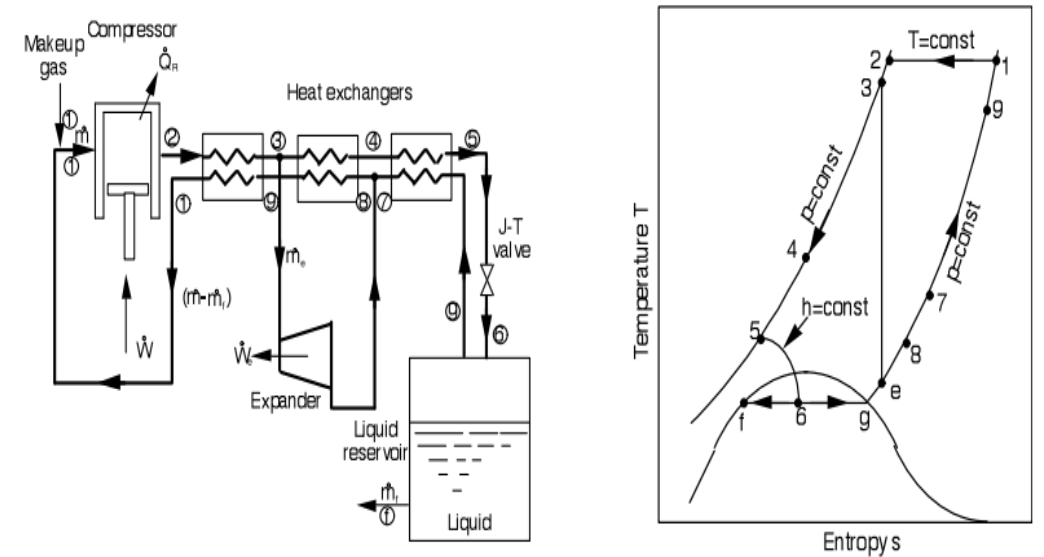 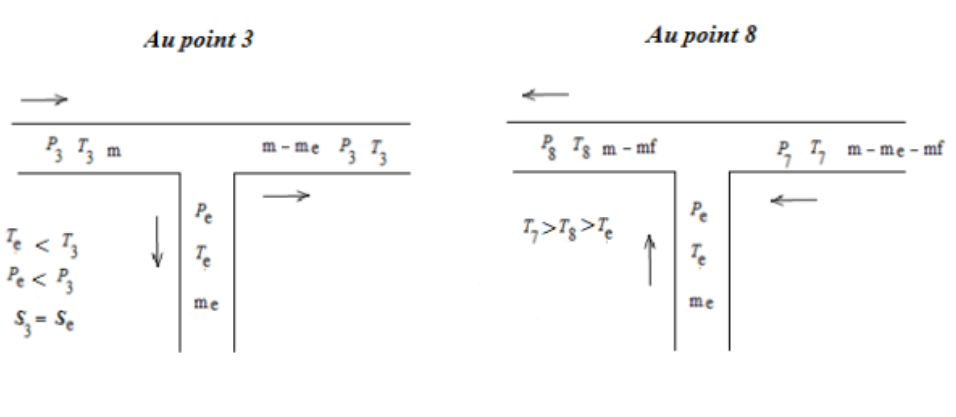 4- Bilan Energétique du  cycle de Claude
Fraction de la liquéfaction Y
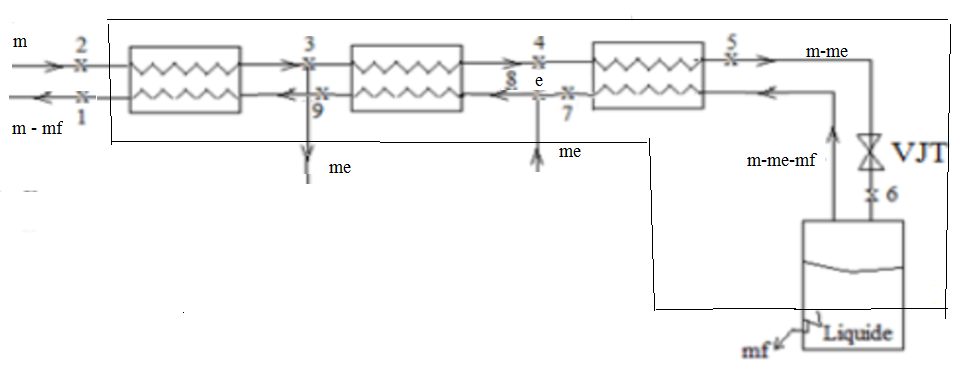 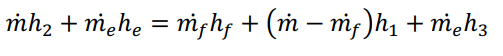 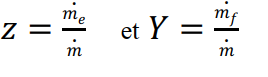 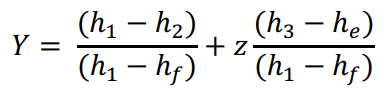 Travail de compression Wc/m
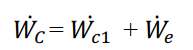 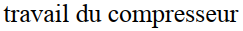 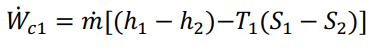 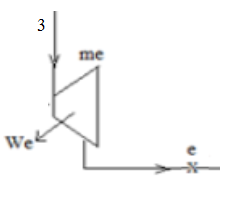 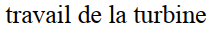 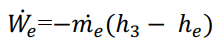 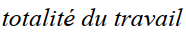 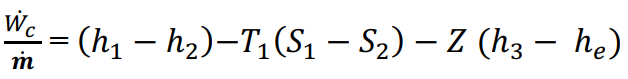 Travail de la liquéfaction  Wc/mf
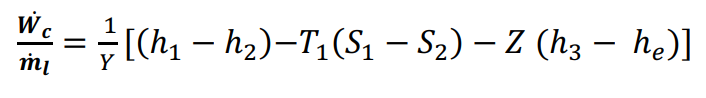 Facteur de mérite FOM
FOM= (Wid/mf)/(Wc/mf )